Perfekt
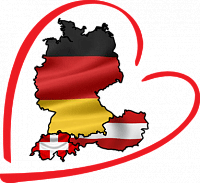 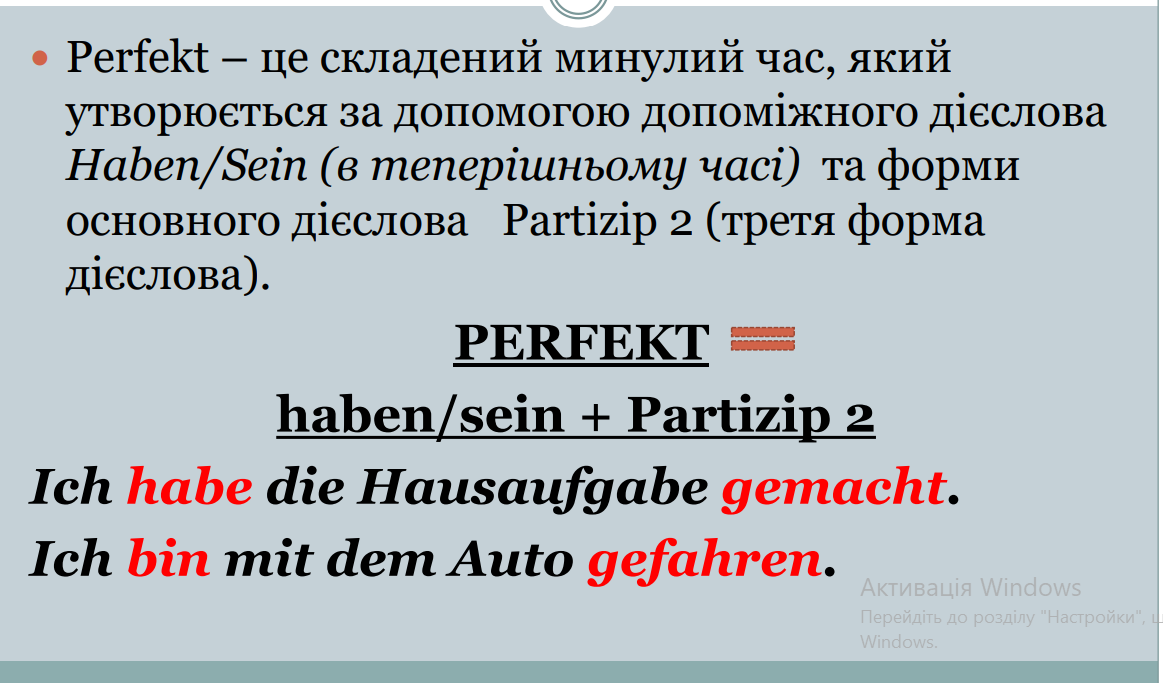 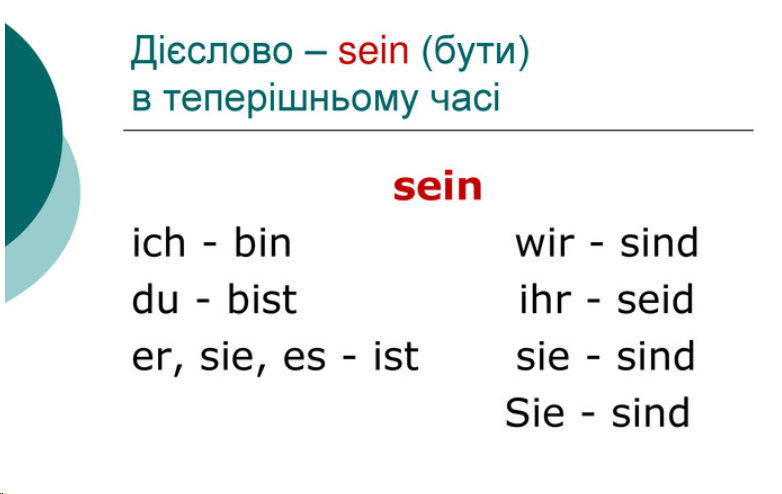 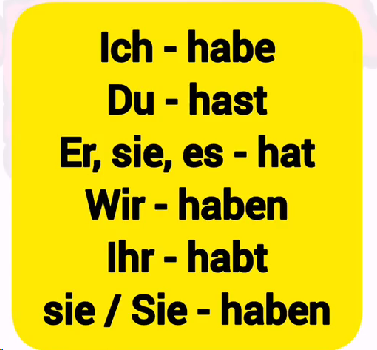 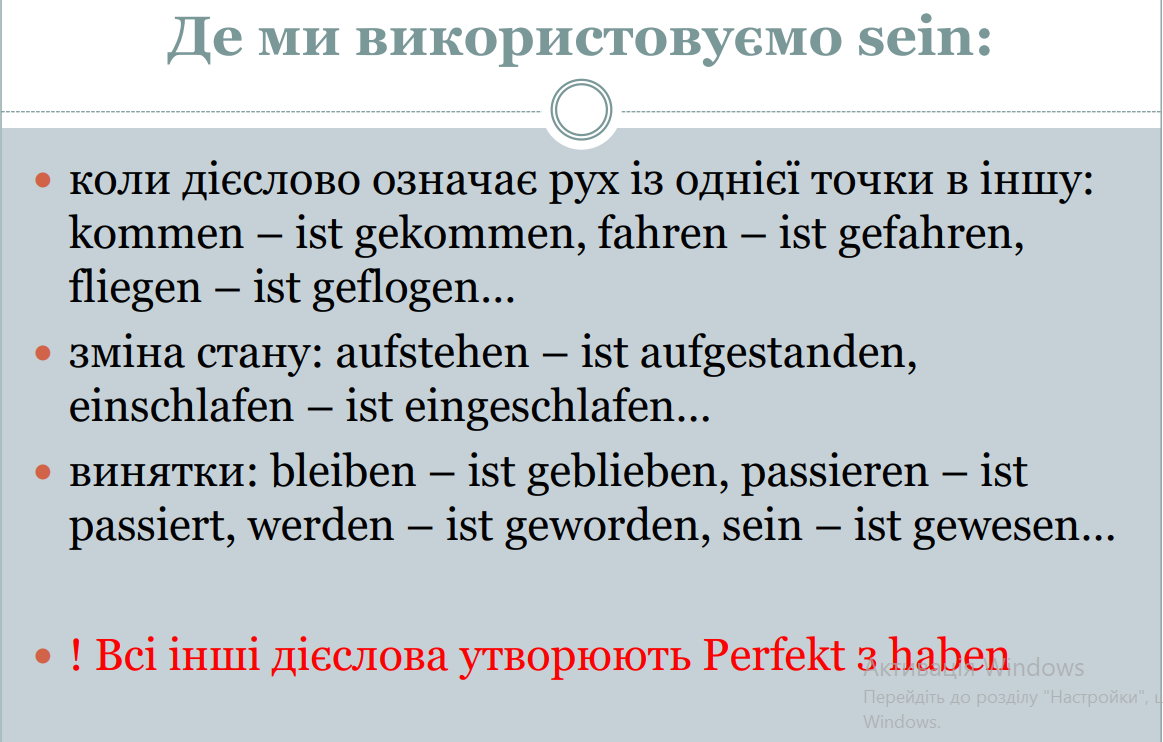 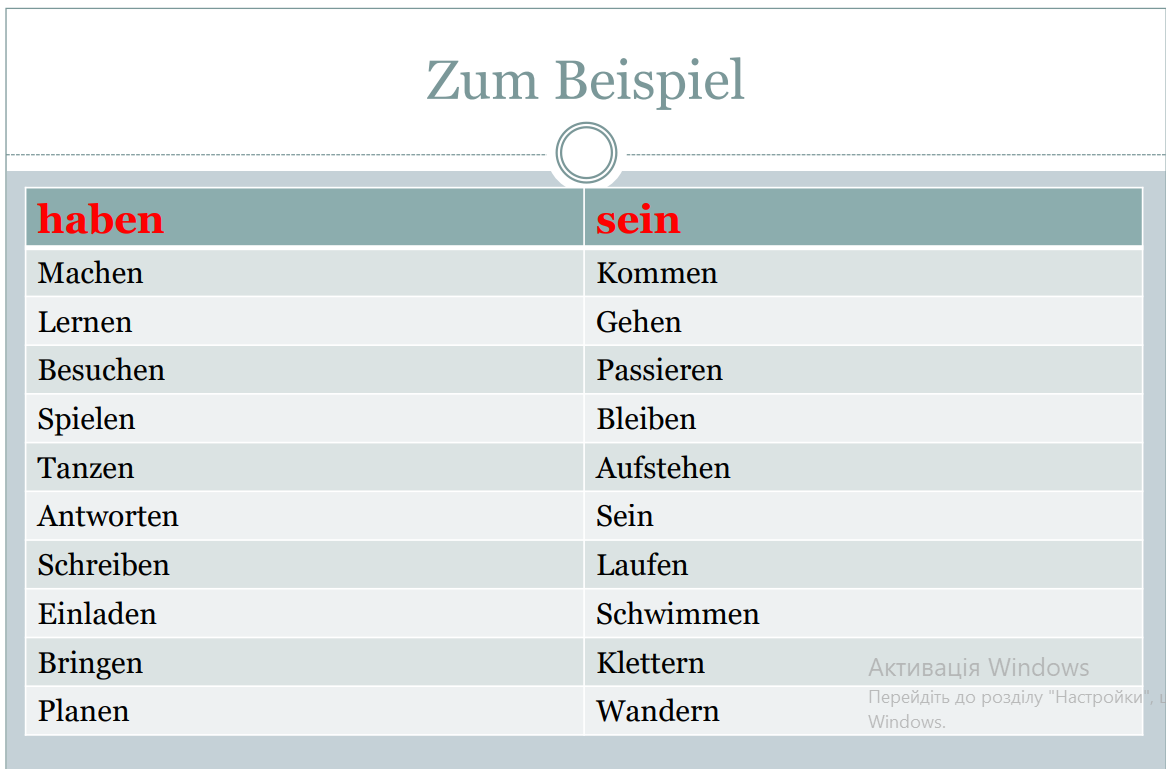 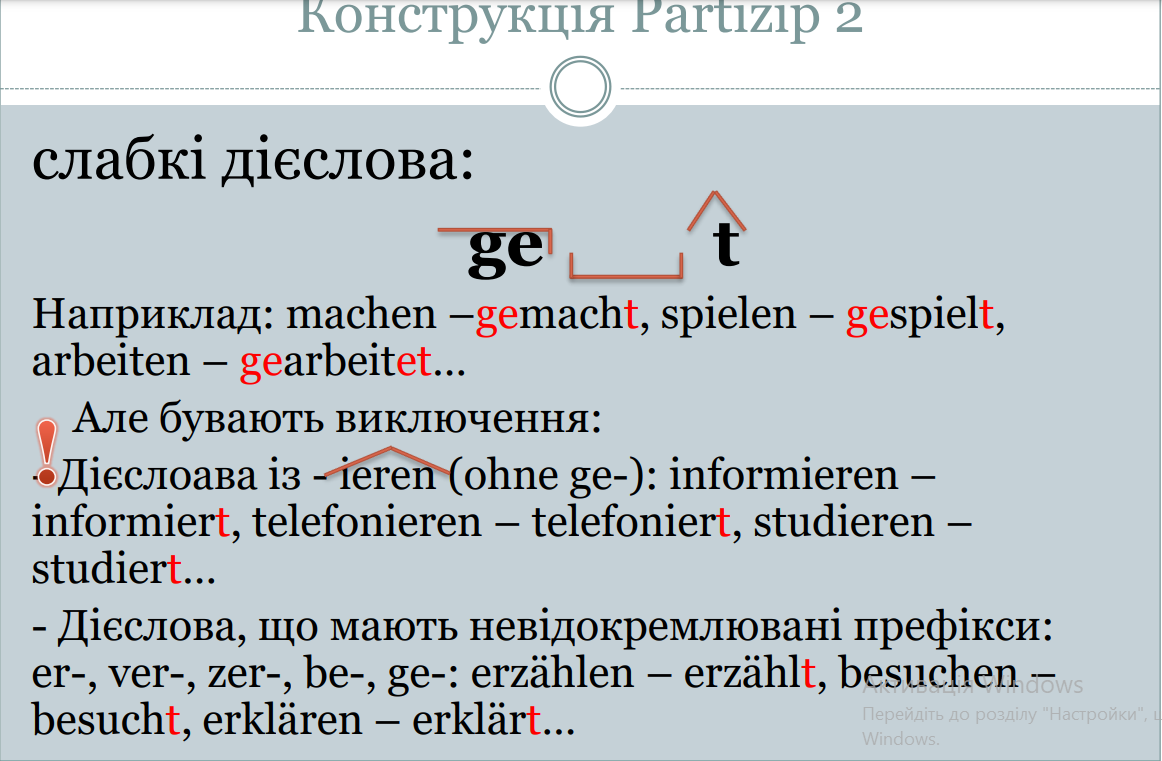 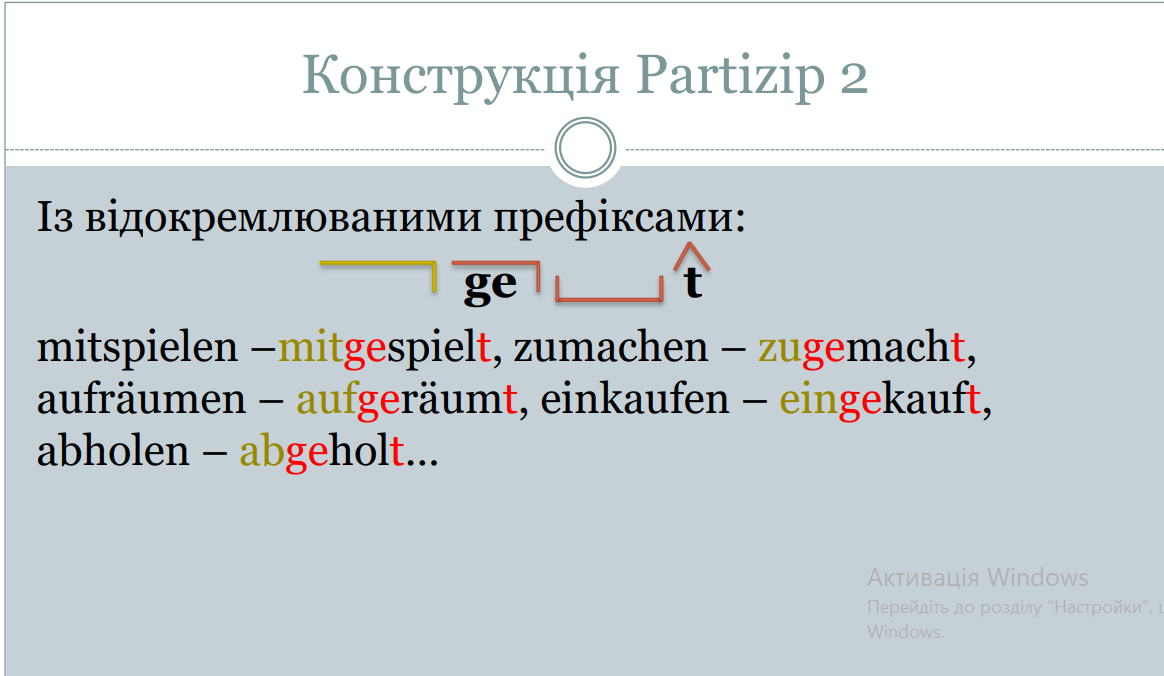 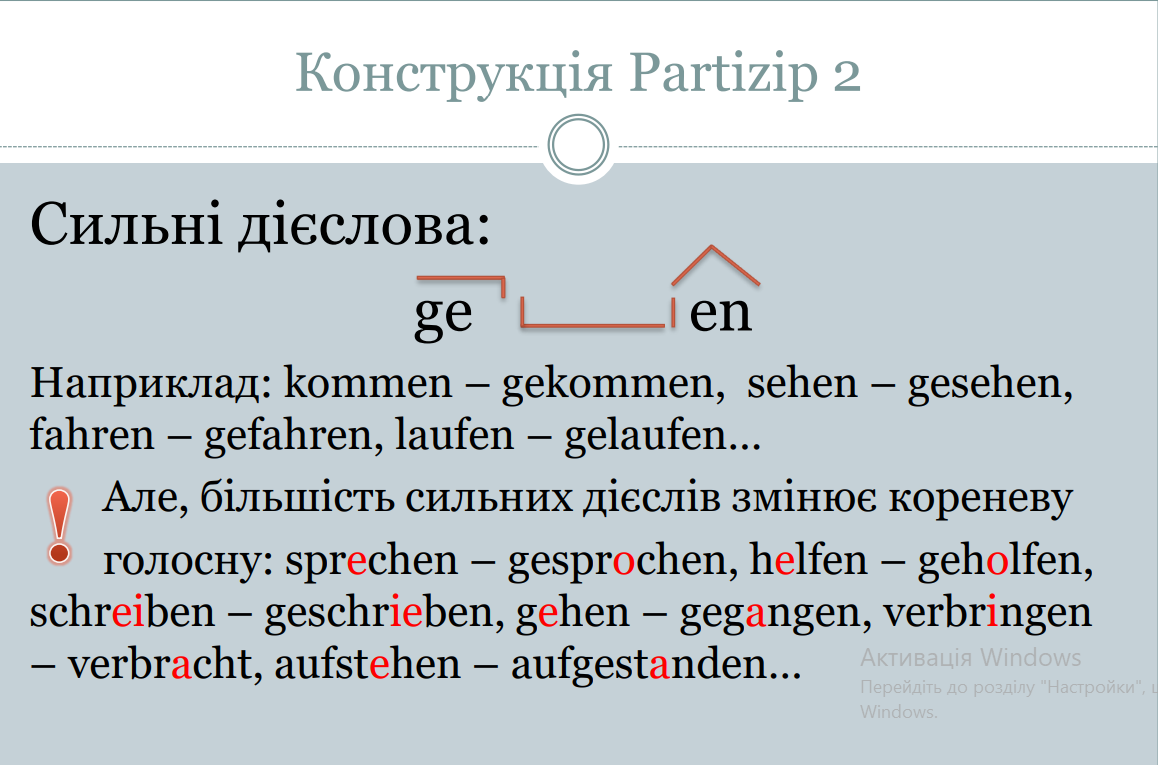 Якщо основа дієслова закінчується на -t або -d, то перед закінченням стоїть додаткове e. У разі скупчення приголосних теж може додаватися e. У багатьох випадках ти й так помітиш, що є потреба додати голосний e, оскільки без нього дієслово важко вимовити. 
інфінітив	Partizip II
arbeiten  ge-arbeit-et

öffnen	ge-öffn-et
Деякі дієслова утворюють Partizip II без префікса ge-: 
дієслова, що закінчуються на -ieren 
дієслова з невідокремлюваними префіксами, наприклад be-, ent-, er-, ver-, zer- 

інфінітив	          Partizip II
fotografieren     fotografier-t
reservieren        reservier-t
besuchen	          besuch-t
Aufmachen        aufgemacht
Partizip II: неправильні дієслова
Форма Partizip II більшості неправильних дієслів також починається з префікса ge-. Проте основа багатьох із них зазнає змін. Окрім цього, Partizip ІІ неправильних дієслів має закінчення -en.
інфінітив	     Partizip II
fahren	          ge-fahr-en
Fliegen      	ge-flog-en
singen	          ge-sung-en
bleiben	          ge-blieb-en
загального правила щодо зміни кореневого голосного у неправильних дієсловах не існує. Тому тобі необхідно вивчати форми Partizip II від неправильних дієслів напам'ять.
Дієслова з невідокремлюваними префіксами, наприклад be-, ent-, er-, ver-, zer-  утворюють Partizip II без ge-:
інфінітив	    Partizip II
beginnen	    begonn-en
vergessen	vergess-en
verlieren	    verlor-en
Деякі неправильні форми  Partizip II мають ще інші особливості. Ці форми тобі також потрібно вивчити напам'ять.
Інфінітив    Partizip II
essen	       ge-gess-en
gehen	       ge-gang-en
wissen	       ge-wuss-t
verstehen   verstand-en
http://zno.academia.in.ua/mod/page/view.php?id=3346  таблиця сильних дієслів 

https://wordwall.net/ru/resource/21825407/partizip-ii-schwache-verben слабкі дієслова 

 /5578775/partizip-ii  слабкі  дієслова

§  Perfekt (schwache Verben) : https://learningapps.org/display?v=ps0judr3520 

§  Perfekt (starke Verben) https://learningapps.org/display?v=p71z8hv6k20
Partizip II  неправильних дієслів   ( вивчити обовязково)Gehen –  gegangen                       essen – gegessen laufen - gelaufen                         geben- gegebenstehen – gestanden                      trinken - getrunkenfahren – gefahren                        springen- gesprungenkommen – gekommen                  finden  -gefundennehmen – genommen                   treffen - getroffenhelfen – geholfen                         bringen -gebrachtfliegen – geflogen                        denken -gedachtsein   -gewesen                            werden -geworden